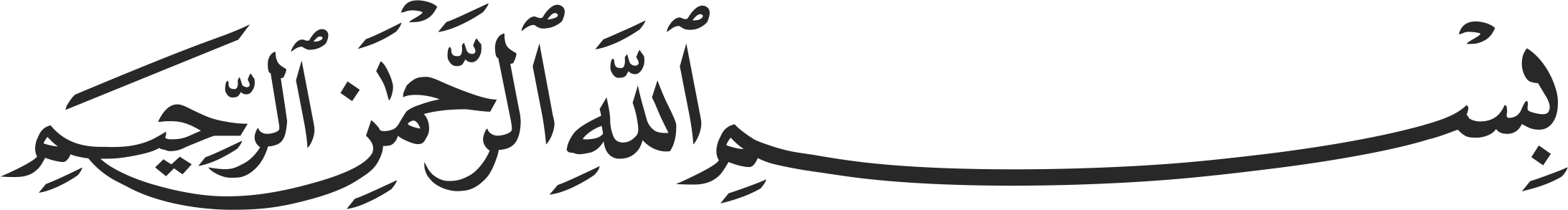 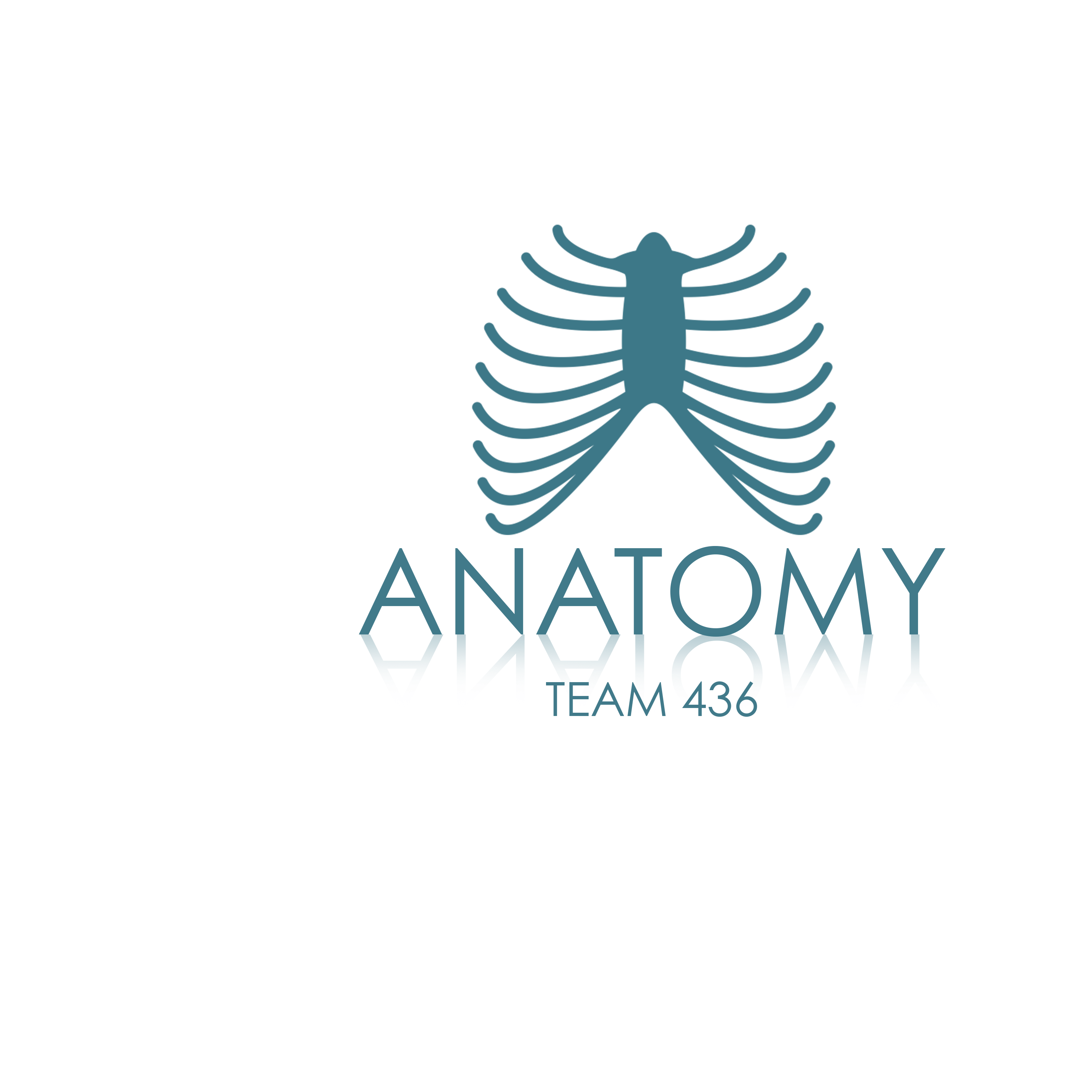 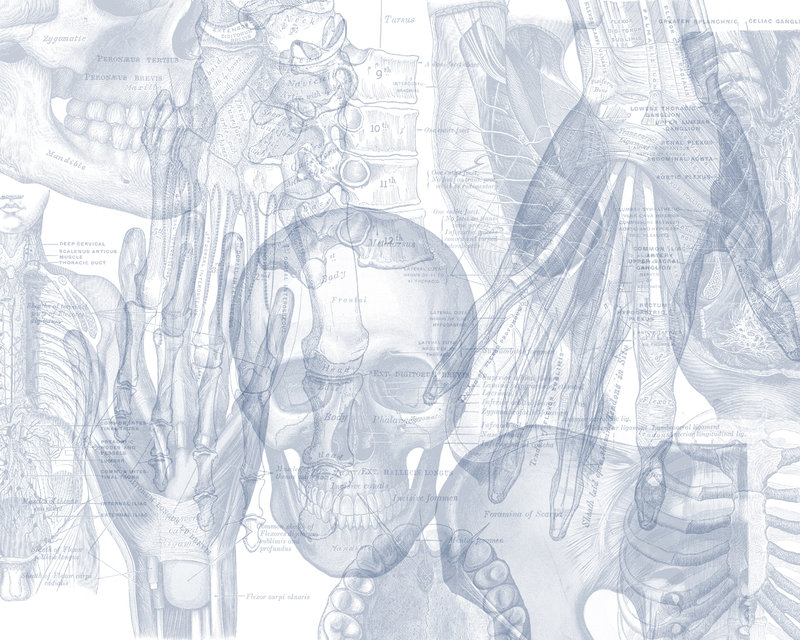 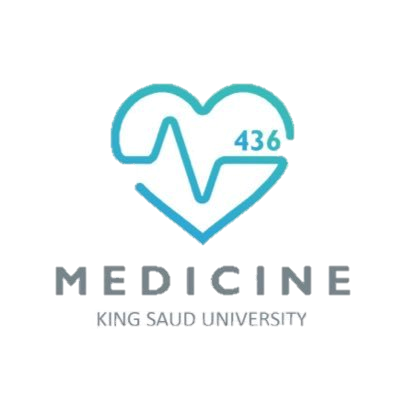 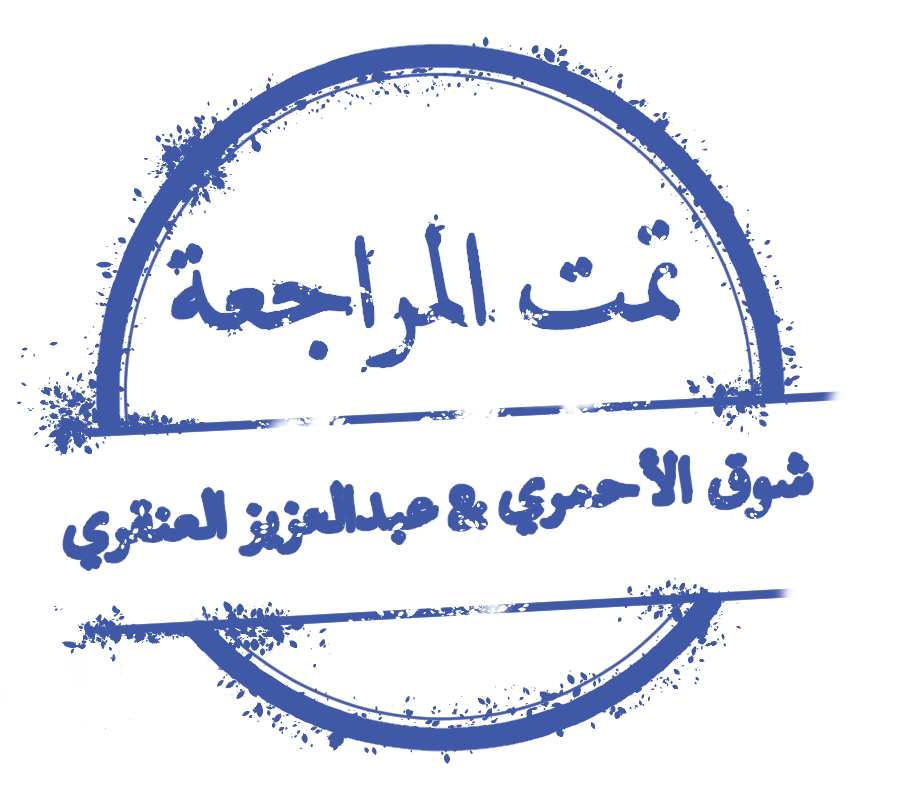 Color Code
Important 
Doctors Notes
Notes/Extra explanation
Anatomy of Pituitary Gland
Please view our Editing File before studying this lecture to check for any changes.
Objectives
At the end of the lecture, students should be able to:
Describe the position of the pituitary gland.
List the structures related to the pituitary gland.
Differentiate between the lobes of the gland.
Describe the blood supply of pituitary gland & the hypophyseal portal system.
Pituitary Gland الغدة النخامية (also called Hypophysis Cerebri)
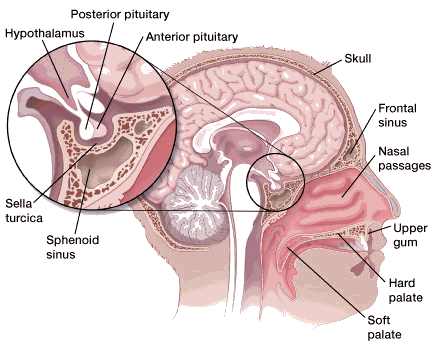 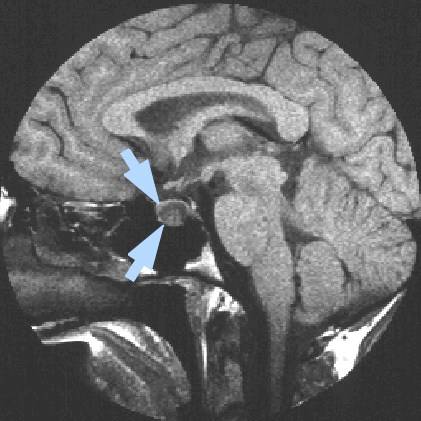 It is referred to as the master of endocrine glands.
It is a small oval structure 1 cm in diameter.   
It doubles its size during pregnancy.
Extra
A women experiences changes in her hormone levels during menstruation (الحيض), pregnancy (الحمل), lactation (الرضاعة), and menopause (سن اليأس). But only the pituitary gland will only increase in size during pregnancy
SAGITTAL SECTION OF HEAD & NECK
X-RAY SKULL: LATERAL VIEW
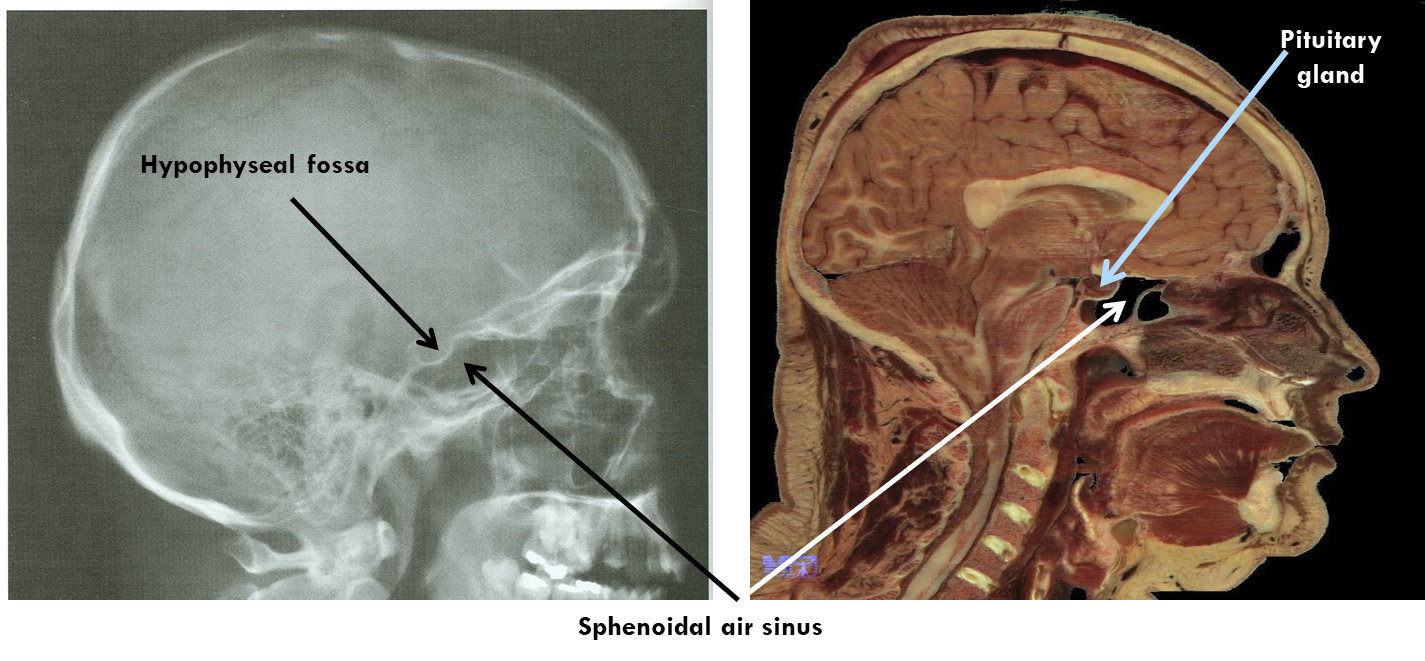 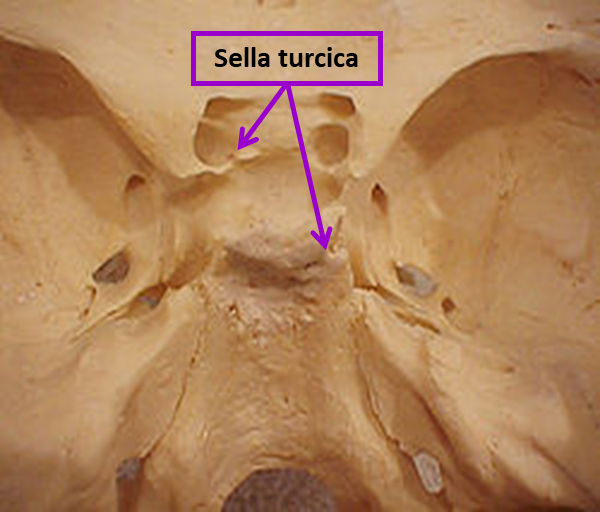 Pituitary GlandPosition
It lies in the middle cranial fossa.
It is well protected in sella turcica* (hypophyseal fossa) of  body of sphenoid
It lies between optic chiasma (anteriorly) & mamillary bodies** (posteriorly).
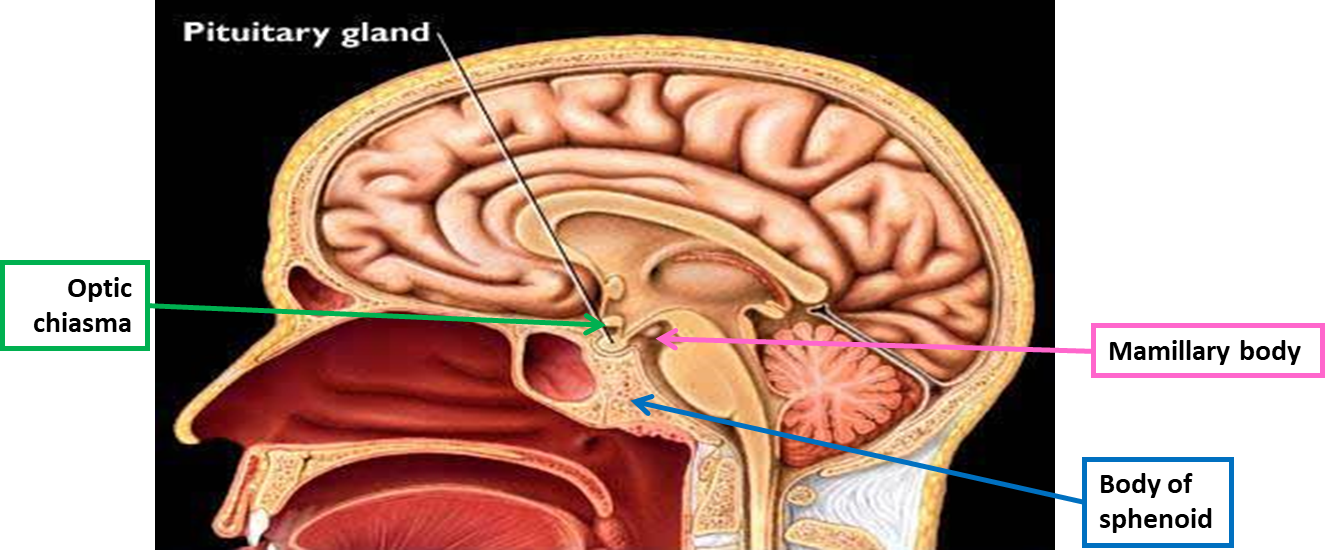 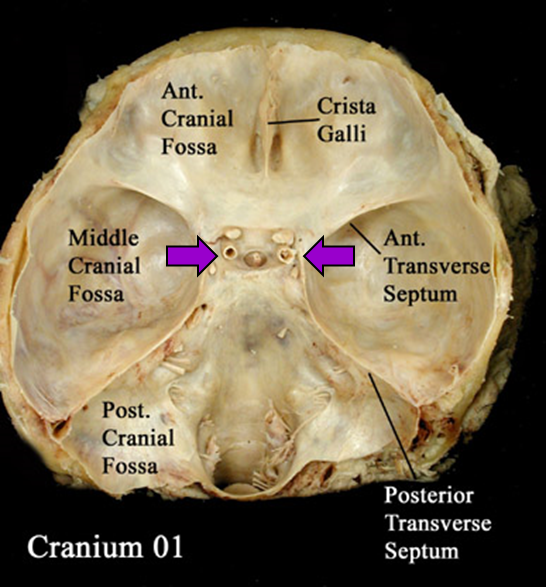 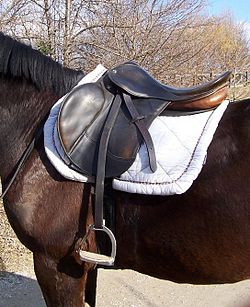 Clinical point:
Anterior to the pituitary gland is the optic chiasm, so if there was a tumor in the pituitary gland or it was enlarged this could press on the chiasm and disrupt the patients vision (loss of temporal field).
* سرج الحصان
** Part of hypothalamus
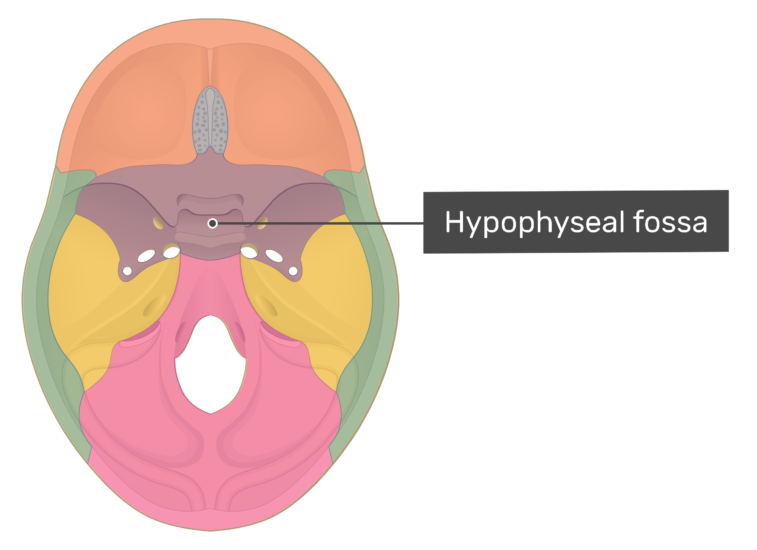 The purple part is the sphenoid bone
Extra Pictures
Hypophyseal fossa
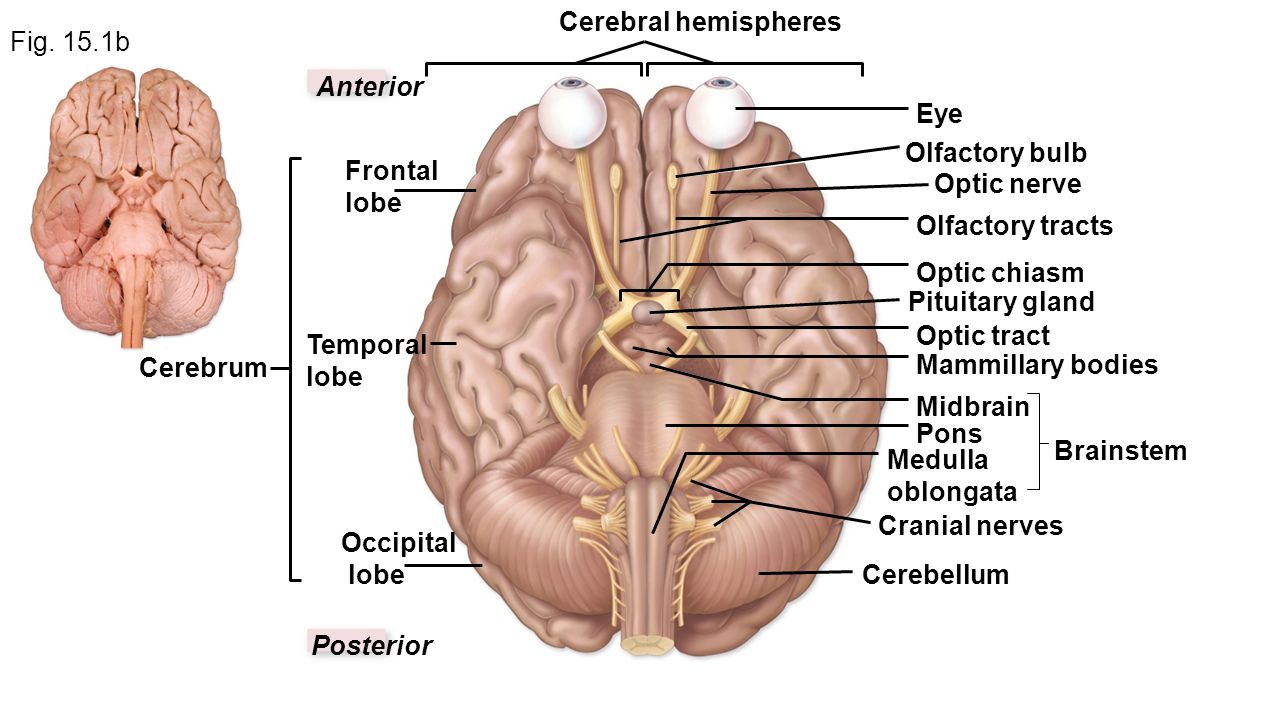 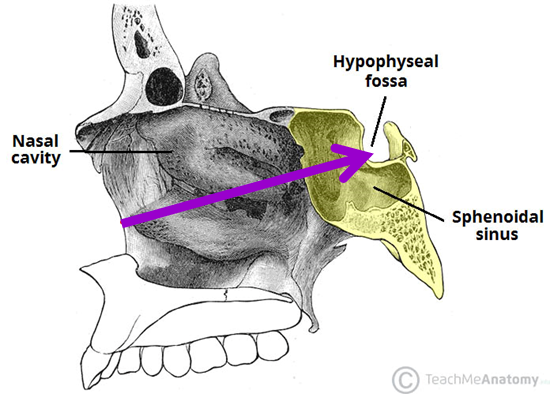 Pituitary GlandImportant Relations
The relations are important
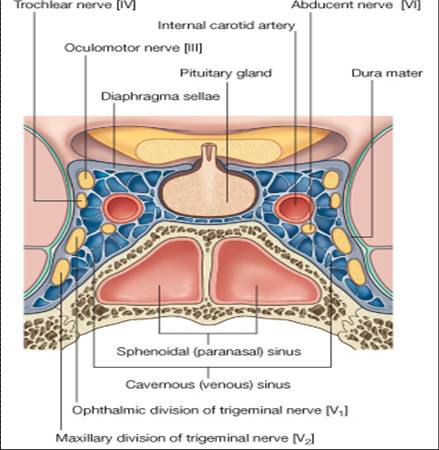 SUPERIOR: Diaphragma sellae: A fold of dura mater covers the pituitary gland & has an opening for passage of infundibulum (pituitary stalk) connecting the gland to hypothalamus. 

INFERIOR: Sphenoidal air sinuses (recall from respiratory block)

LATERAL: Cavernous sinuses
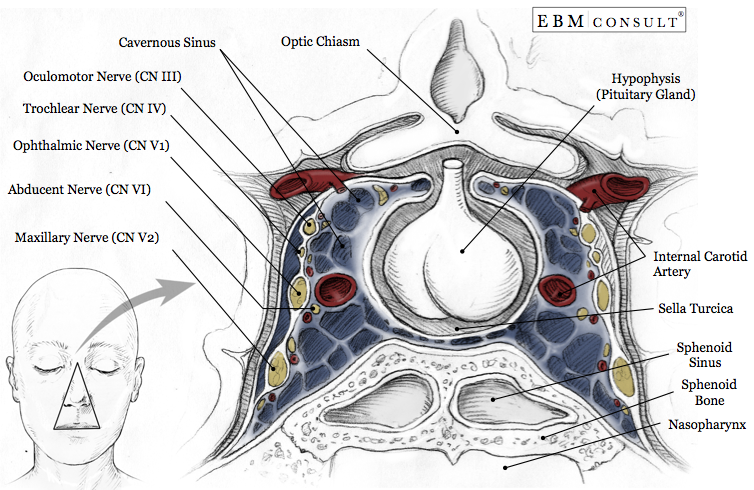 Clinical point:
2 structures are present in the cavernous sinus: abducens nerve and the internal carotid artery.
So when a surgeon is working on the pituitary he must be careful not to injure the internal carotid artery (which passes through the cavernous sinus) because it supplies the brain and may lead to a stroke or coma.
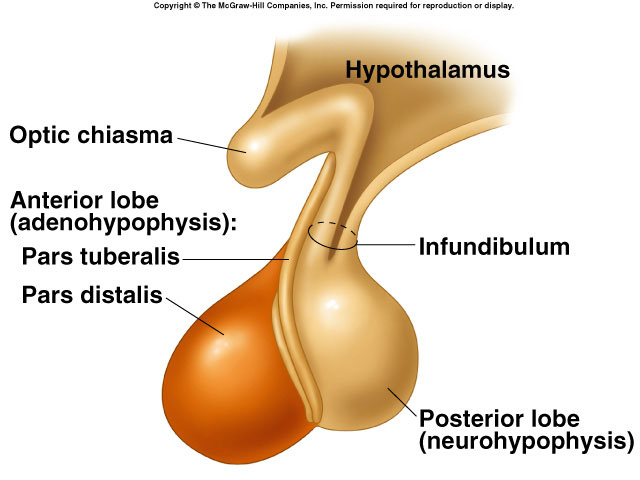 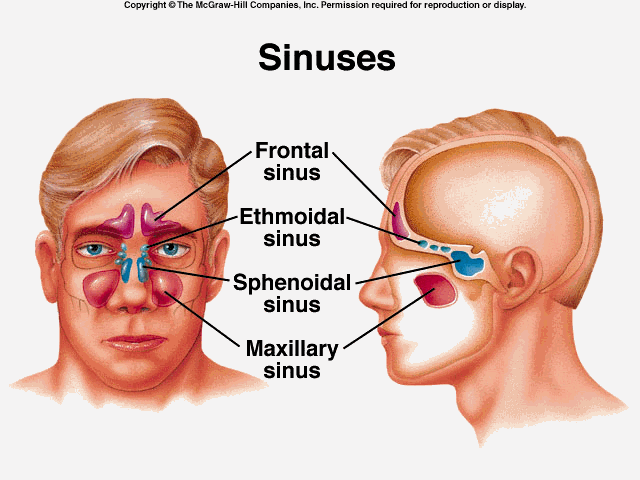 Extra
Extra
Extra
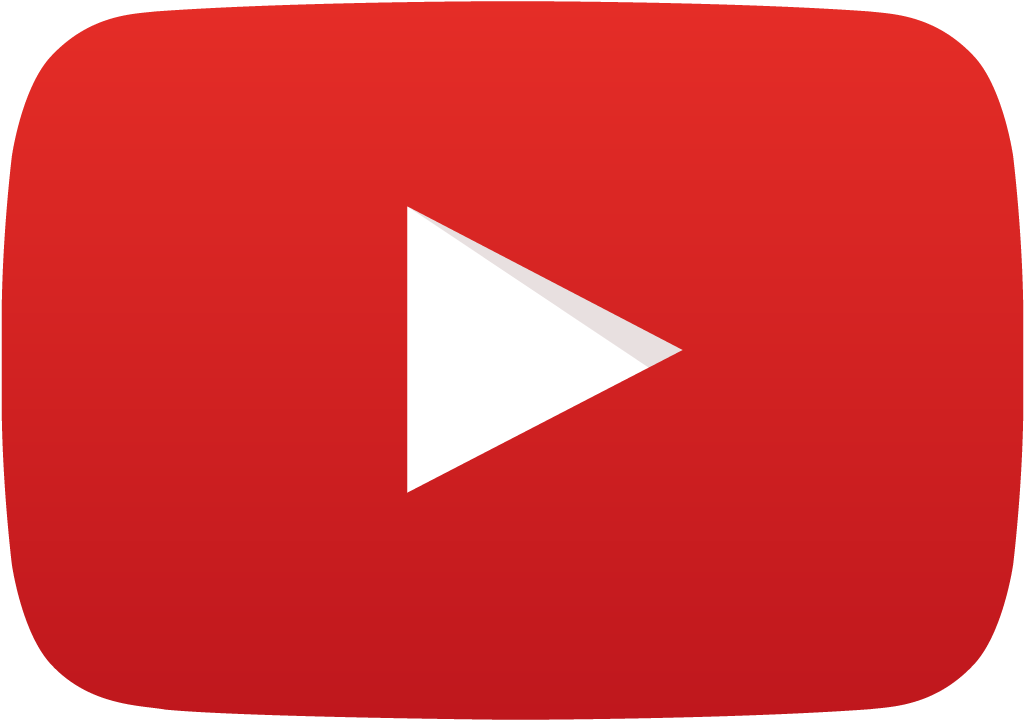 Pituitary GlandSubdivisions
02:00
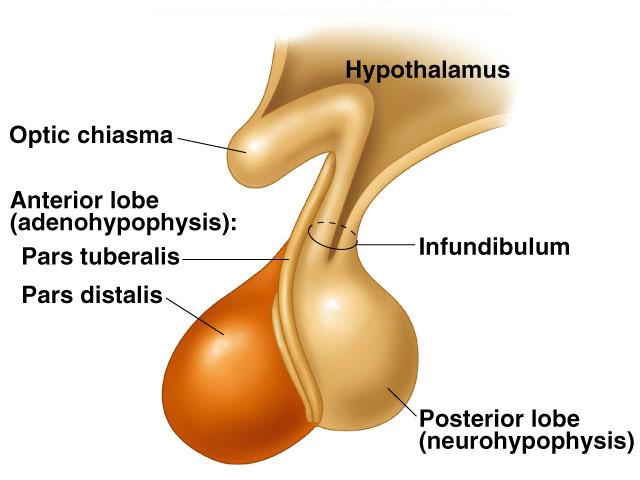 Hypothalamo
-hypophyseal 
tract
The gland is subdivided into:
Anterior Lobe (Adenohypophysis):  it is the True gland, secretes hormones.

Posterior Lobe (Neurohypophysis): connected to hypothalamus through hypothalamo-hypophyseal tract (which passes through the stalk or infundibulum), stores hormones secreted by hypothalamic nuclei.
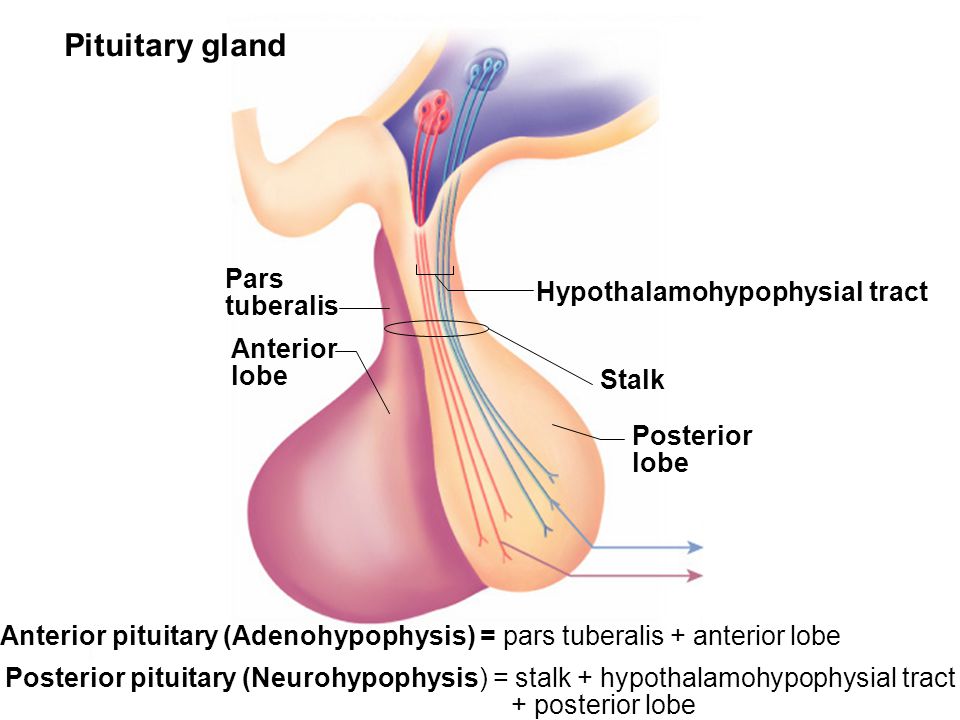 Extra
Pituitary GlandBlood supply
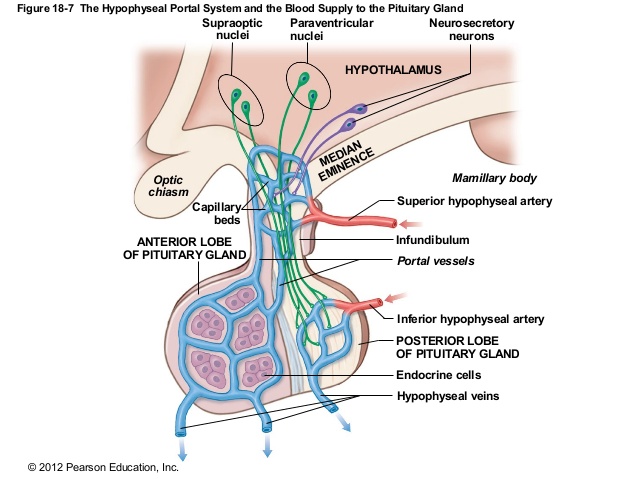 Arteries: superior & inferior hypophyseal arteries (branches from internal carotid artery).



Veins: hypophyseal veins drain into cavernous sinuses.
Remember when we studied the circle of willis we said it surrounded the optic chiasm and pituitary gland. Remember also that it was formed by the internal carotid and basilar arteries. So the circle of willis will give a branch (from the internal carotid) to the pituitary gland.
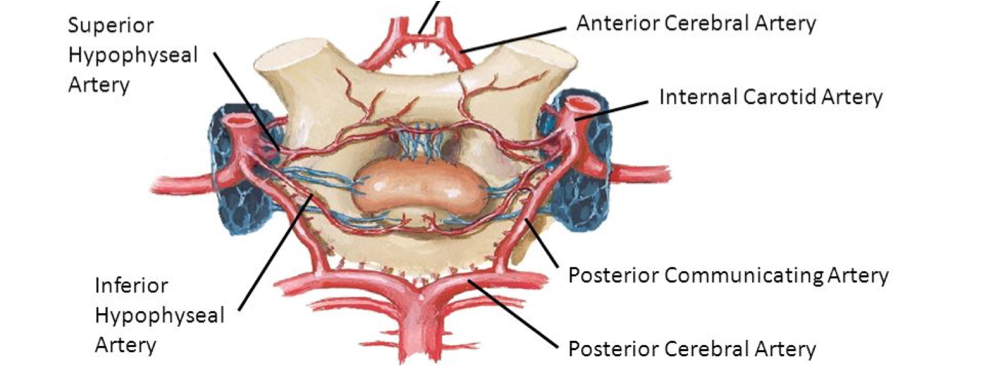 To remember the supply recall that the pituitary gland is also called hypophysis cerebri hence ‘hypophyseal’.
Extra
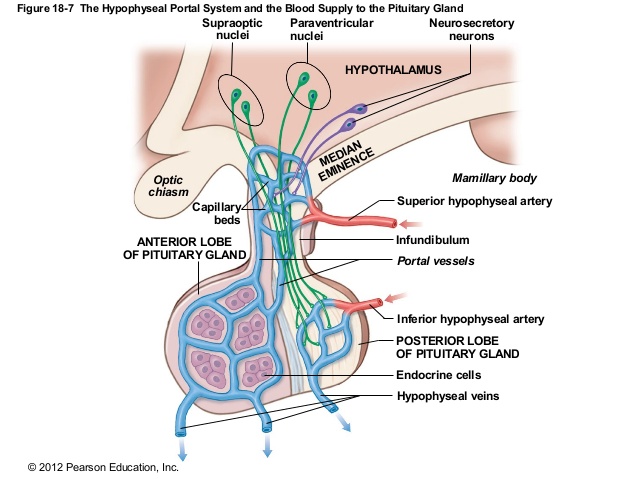 Pituitary GlandDistribution of Arteries
Superior Hypophyseal: 
supplies infundibulum and anterior lobe
forms a capillary network from which vessels pass downward & form sinusoids into the anterior lobe of pituitary gland “hypophyseal portal system”. 
    (AKA: hypothalamo-hypophyseal portal vessel/ system)



Inferior Hypophyseal: 
supplies posterior lobe of pituitary gland.
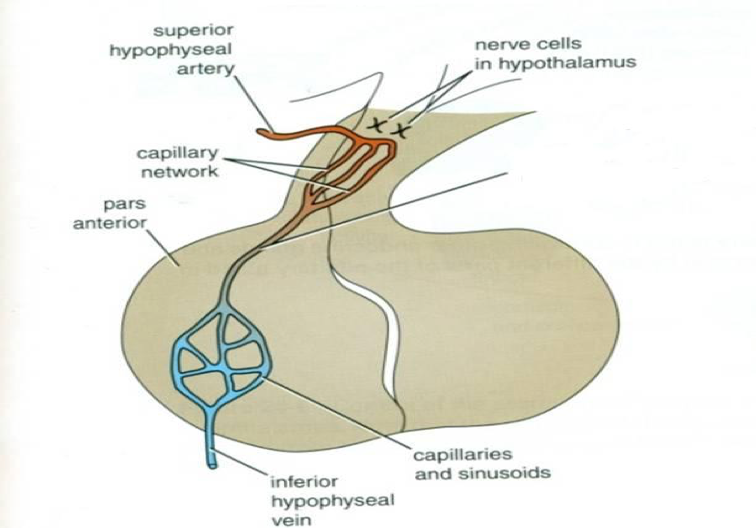 A portal system is a system of blood vessels between 2 capillary beds, just like the one in the liver. The difference between the portal system in the liver and the one in the pituitary gland is that here it started with an artery and contains hormone releasing factors while in the liver it is a vein and carries nutrients.
a hypothalamo-hypophyseal portal vessel
Pituitary GlandLobes
مهمة
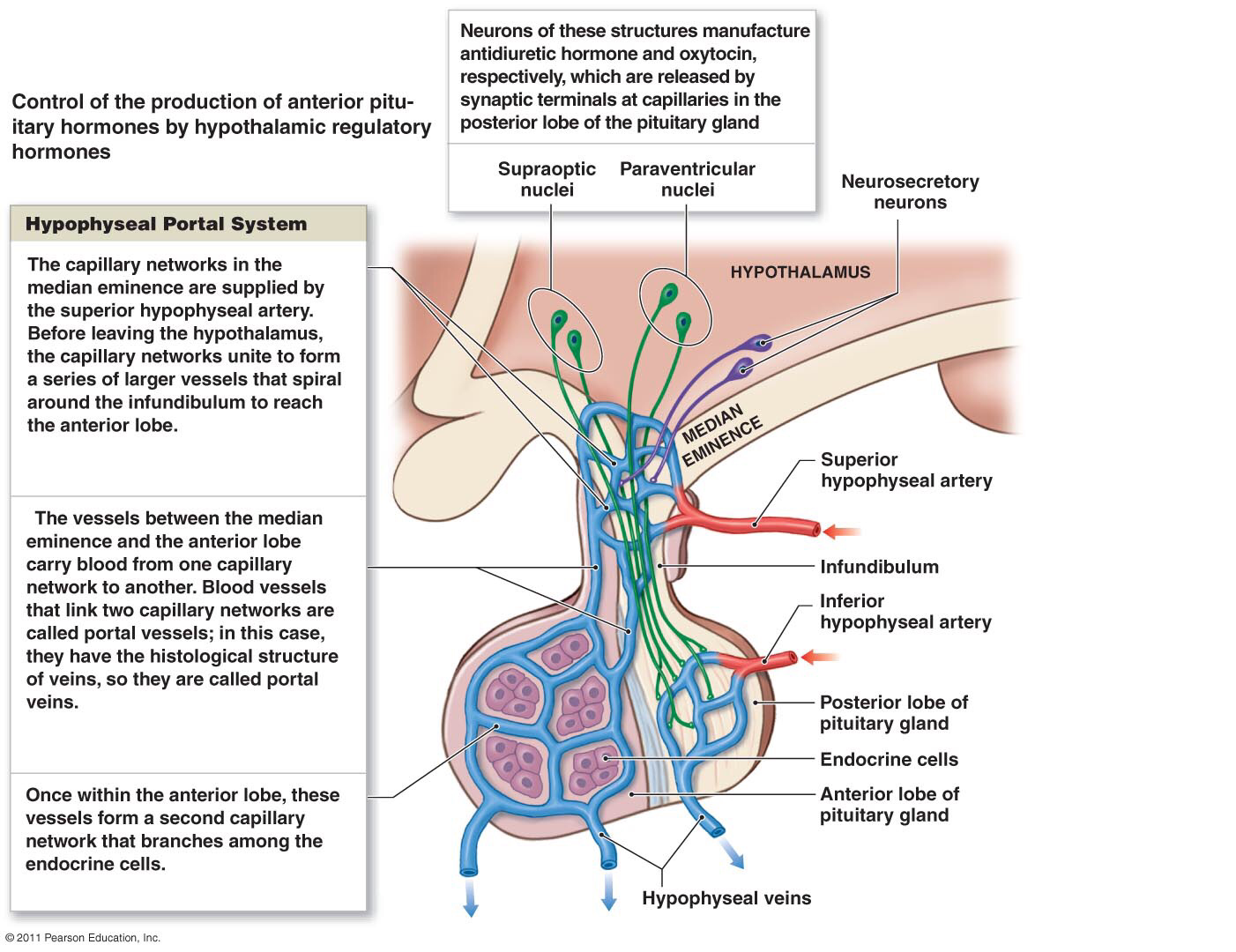 Explained further in physiology
Anterior Lobe (adenohypophysis)
Hormone releasing & inhibiting factors produced by hypothalamus use Hypophyseal Portal System of vessels to reach the Anterior lobe of pituitary gland
Posterior Lobe (neurohypophysis)
The Neurohypophysis receives a nerve supply from some of the hypothalamic nuclei (supraoptic & paraventricular) 
The axons of these nuclei convey their neuro-secretion to the Posterior lobe of pituitary gland through Hypothalamo-Hypophyseal tract from where it passes into the blood stream.
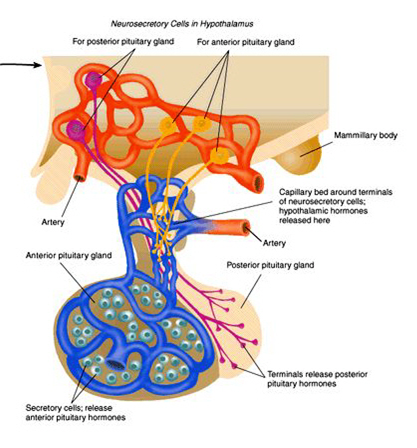 Hypophyseal Portal System:                              
vascular connection between hypothalamus & anterior pituitary

Hypothalamo-Hypophyseal tract:                               
Neural connection between hypothalamus & posterior pituitary
SUMMARY
MCQs
1. Which part of the pituitary gland secret hormones ? 
A- The posterior part B- Neurohypophysis part C- Adenohypophysis part 

2. Inferior hypophyseal artery branch from which of the following ? 
A- Internal carotid arteryB- External carotid arteryC- Posterior cerebral artery

3. Which of artery forms the hypophyseal portal system ? 
A- Inferior hypophyseal B- Superior hypophyseal C- Internal carotid 

4. Which of the following nuclei supply the neurohypophysis ? 
A- ParaventricularB- Mammillary bodyC- Dentate
5. Which one of the following structures is superior to the pituitary gland?
A- Optic chiasma
B- Diaphragma sellae
C- Mammillary bodies
D- Sphenoidal air sinuses

6. Which one of the following venous sinuses drains hypophyseal veins?
A- Superior sagittal
B- Cavernous
C- Transverse
D- Sigmoid

7. Which of the following is posterior to the pituitary gland ? 
A- Optic chiasma
B- Diaphragma sellae
C- Mammillary bodies
D- Sphenoidal air sinuses
Answers: 1. C,	2. A,	3. B,	4. A,	5. B,	6. B, 	7. C
SAQ
Enumerate the relations of pituitary gland ? 
Anteriorly: Optic Chiasm
Posteriorly: Mammillary Bodies
Superiorly: Diaphragma sellae
Inferiorly: Sphenoidal air sinuses
Laterally: Cavernous sinuses

2.    In case of pituitary gland enlargement which structure lie anteriorly will be compressed? 
The optic chiasm 

When performing surgery on the pituitary gland which structure should the surgeon be most careful not to injure? And what may happen if he does injure it?
He should be careful not to injure the internal carotid artery. If it is severed it will decrease blood supply to the brain and result in a stroke or coma.
Leaders:
Nawaf AlKhudairy 
Jawaher Abanumy
Members:
Alanoud Abuhaimed
Anwar Alajmi
Ghaida Alsaeed
Lama Alfawzan
Lama AlTamimi
Rawan AlWadee
Safa Al-Osaimi
Shatha Alghaihb 
Wejdan alzaid
Feedback
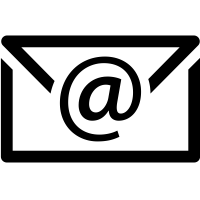 anatomyteam436@gmail.com
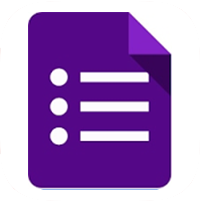 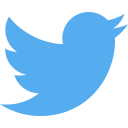 @anatomy436
References:
1- Girls’ & Boys’ Slides
2- Greys Anatomy for Students 
3- TeachMeAnatomy.com